CONCEPTUAL LEARNING
Dr. Putu Sudira, M.P.
putupanji@uny.ac.id – 08164222678
http://staff.uny.ac.id/cari/staff?title=Putu+Sudira
Sek.Prodi PTK PPs  UNY, peneliti terbaik Hibah Disertasi 2011, lulusan cumlaude S2  TP PPs UGM – S3 PTK PPS UNY; Kantor: Vocational and Technology Education Lantai II sayap   timur  Gedung Pascasarjana UNY
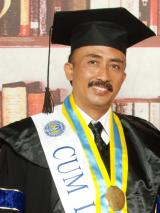 Dr.  Putu Sudira, M.P.  Prodi PTK PPs UNY
PARADIGM SHIFT IN EDUCATION
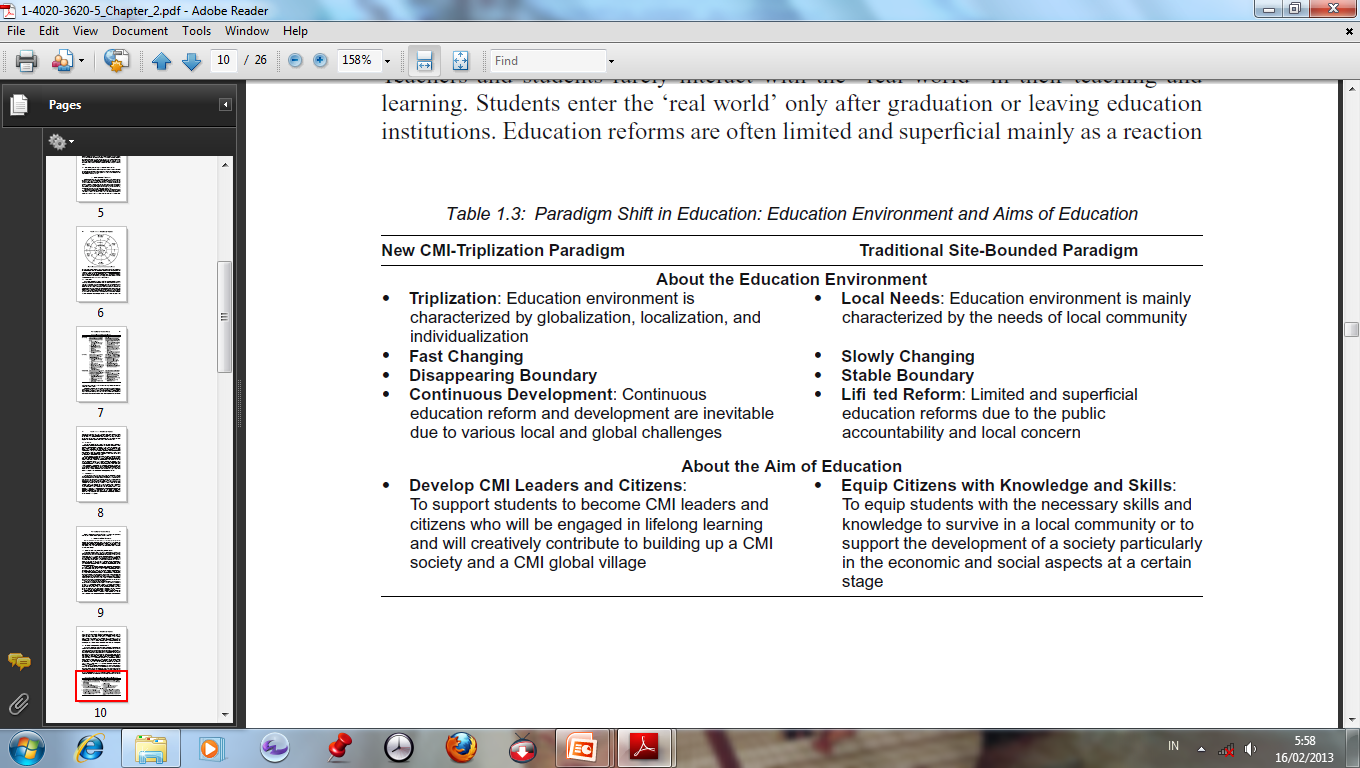 Dr.  Putu Sudira, M.P.  Prodi PTK PPs UNY
PARADIGM SHIFT IN LEARNING
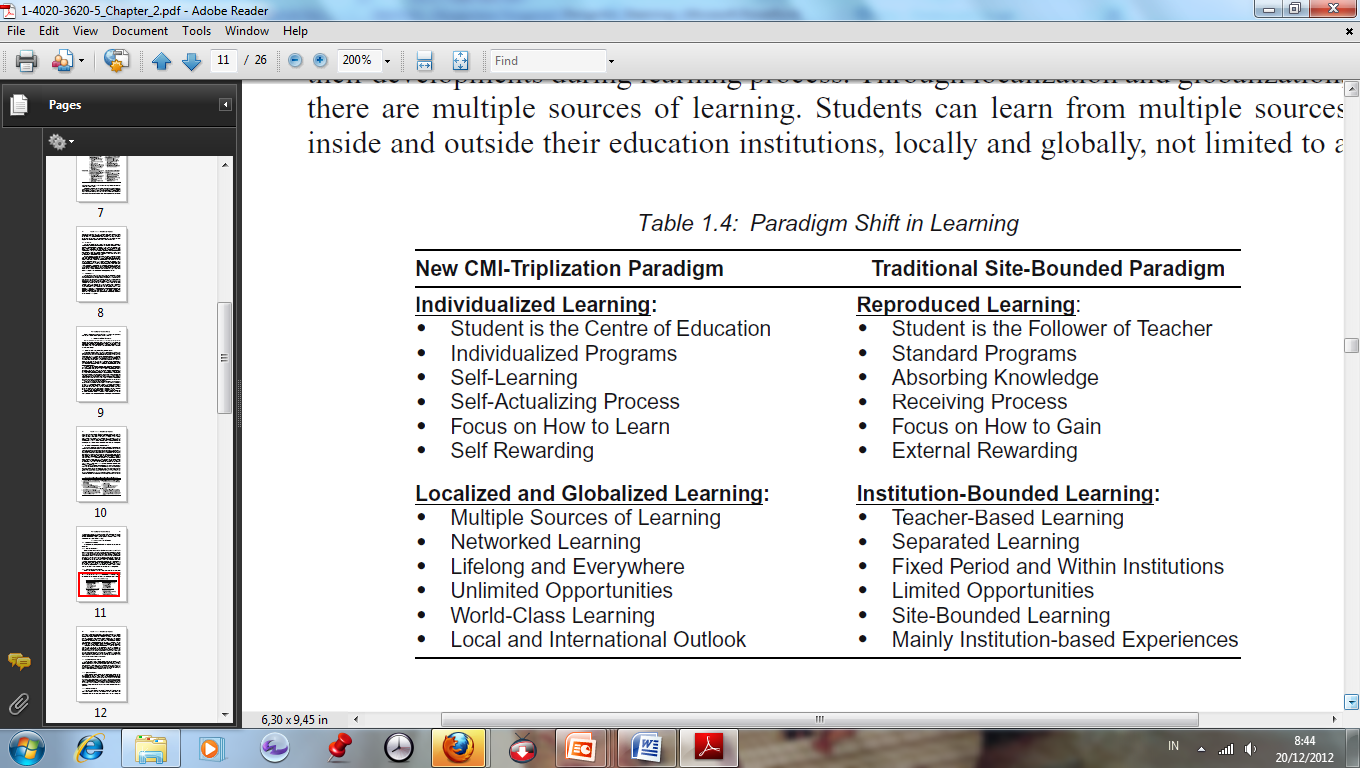 Dr.  Putu Sudira, M.P.  Prodi PTK PPs UNY
PARADIGM SHIFT IN TEACHING
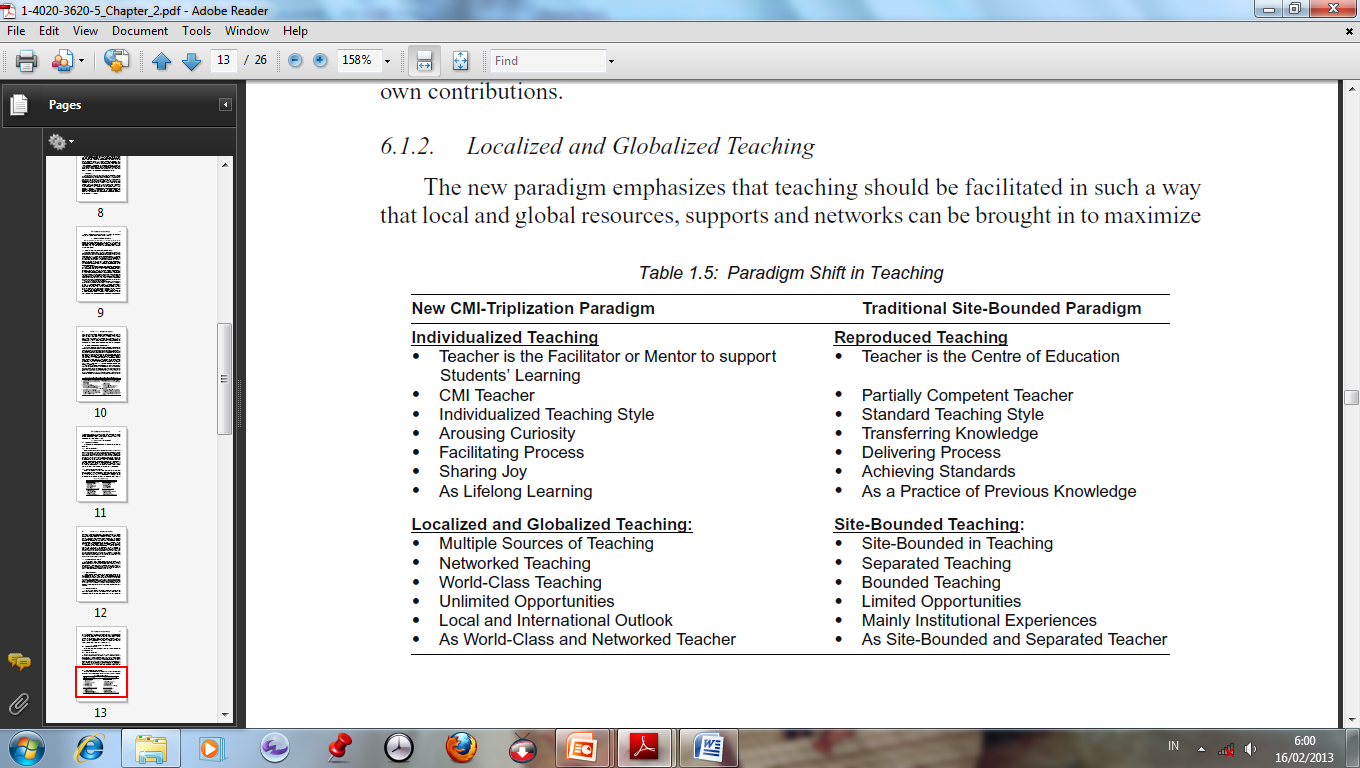 Dr.  Putu Sudira, M.P.  Prodi PTK PPs UNY
CONCEPTUAL LEARNING
Individual in a community involves progress from peripheral to FULL PARTICIPATION (Lave & Wenger, 1991)
Social Worlds
full participation;  
a group uses in coordinating activities, 
deciding on goals and plans, 
evaluating and explaining actions, 
instructing newcomers, and 
communicating with each other.
Dr.  Putu Sudira, M.P.  Prodi PTK PPs UNY
CONCEPTUAL LEARNING
Learners develop identities as full participants in the community.

SOCIALLY and CULTURALLY constructed
realms of activity and interpretation in which the meaning and significance of actions are interpreted and evaluated.
Dr.  Putu Sudira, M.P.  Prodi PTK PPs UNY
CONCEPTUAL LEARNING
Learners develop identities as full participants in the community as they come to share and appropriate patterns of interaction and interpretation afforded by the community's practices.
Dr.  Putu Sudira, M.P.  Prodi PTK PPs UNY
CONCEPTUAL LEARNING
Understanding  a material and social environment.
Social or cultural activity.
Technical or scientific activities.
Dr.  Putu Sudira, M.P.  Prodi PTK PPs UNY
Learning and Developing Concepts Out of School
progressing from peripheral to full participation.
concepts and their meanings develop and evolve in settings of practice and maintained in practices because they are useful in conducting the community's activities.
migrate from one community to another, and significant tailoring of a concept's meaning can occur as a community adapts the concept to its practices.
Dr.  Putu Sudira, M.P.  Prodi PTK PPs UNY
Concepts Are Learned Through Participation in Practices
understanding the meanings of concepts at multiple levels.
Many concepts are in the contents of the community's activity.
conceptual learning was central in newcomers' learning
Dr.  Putu Sudira, M.P.  Prodi PTK PPs UNY
Concepts Evolve in the Activities of Communities
Communities maintain practices.
stable meanings of the concepts that they use.
new concepts and changing the meanings of concepts.  
efforts to improve the effectiveness of its activities.
Dr.  Putu Sudira, M.P.  Prodi PTK PPs UNY
Learning Concepts of Disciplines in School
learn concepts and methods that have been developed in intellectual disciplines and that are considered generally valuable for educated members of society. 
The goal is to have students learn to participate in practices that are valued in society, including practices that are preparatory for further disciplinary learning. 
to have value beyond its specific learning context.
Dr.  Putu Sudira, M.P.  Prodi PTK PPs UNY
Concepts Are Learned Through Participation in Practices
make inferences about intervening events, trends, and what might happen to the population in the future.
Dr.  Putu Sudira, M.P.  Prodi PTK PPs UNY
Concepts Evolve in the Activities of Communities
emphasizes that meanings and uses of concepts have important aspects that are local, including the histories of their local development and use.
The local history of conceptual discourse shapes a group's understanding and meaning of a Concept.
Dr.  Putu Sudira, M.P.  Prodi PTK PPs UNY
QUESTIONS
Bagaimana konsep belajar partisipatif dikaitkan dengan Pembelajaran pada pendidikan kejuruan untuk program Normatif, Adaptif, Produktif.
Bagaimana hubungan antara belajar partisipatif dengan ciri dan karakteristik pembelajaran pendidikan kejuruan.
Dr.  Putu Sudira, M.P.  Prodi PTK PPs UNY
TerimakasihBelajar Budayanya orang Hidup Panji Sudira
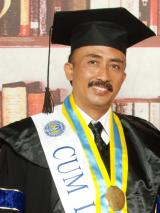 Dr.  Putu Sudira, M.P.  Prodi PTK PPs UNY